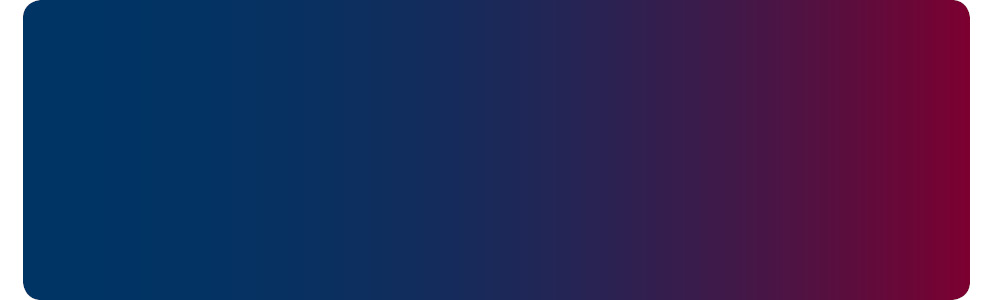 CATCH
DST-Tool-Training on climate change adaptation

The climate adaptation cycle: steps 4-6
Helge Bormann 
Jade Hochschule
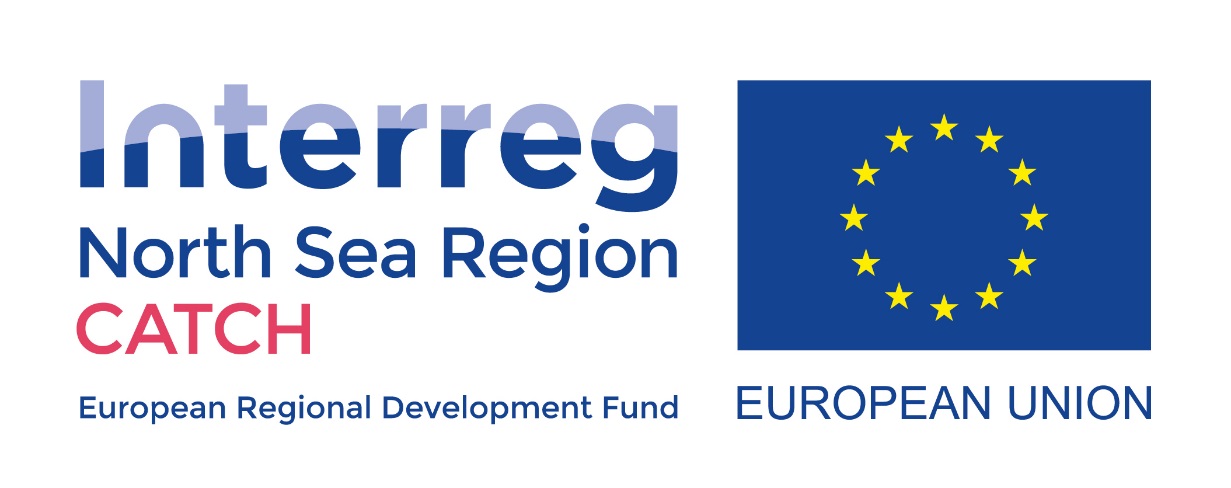 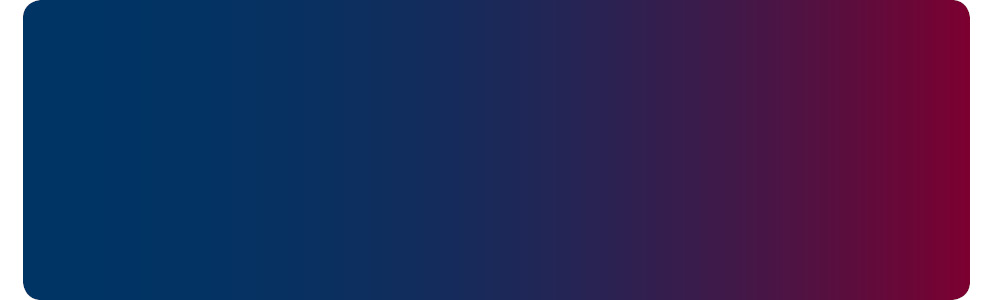 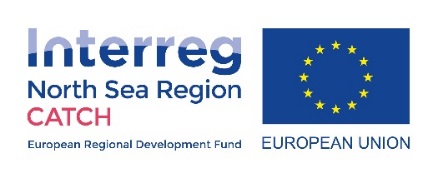 The climate adaptation cycle
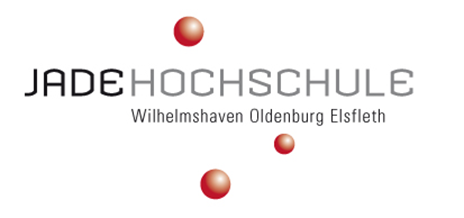 CATCH tool
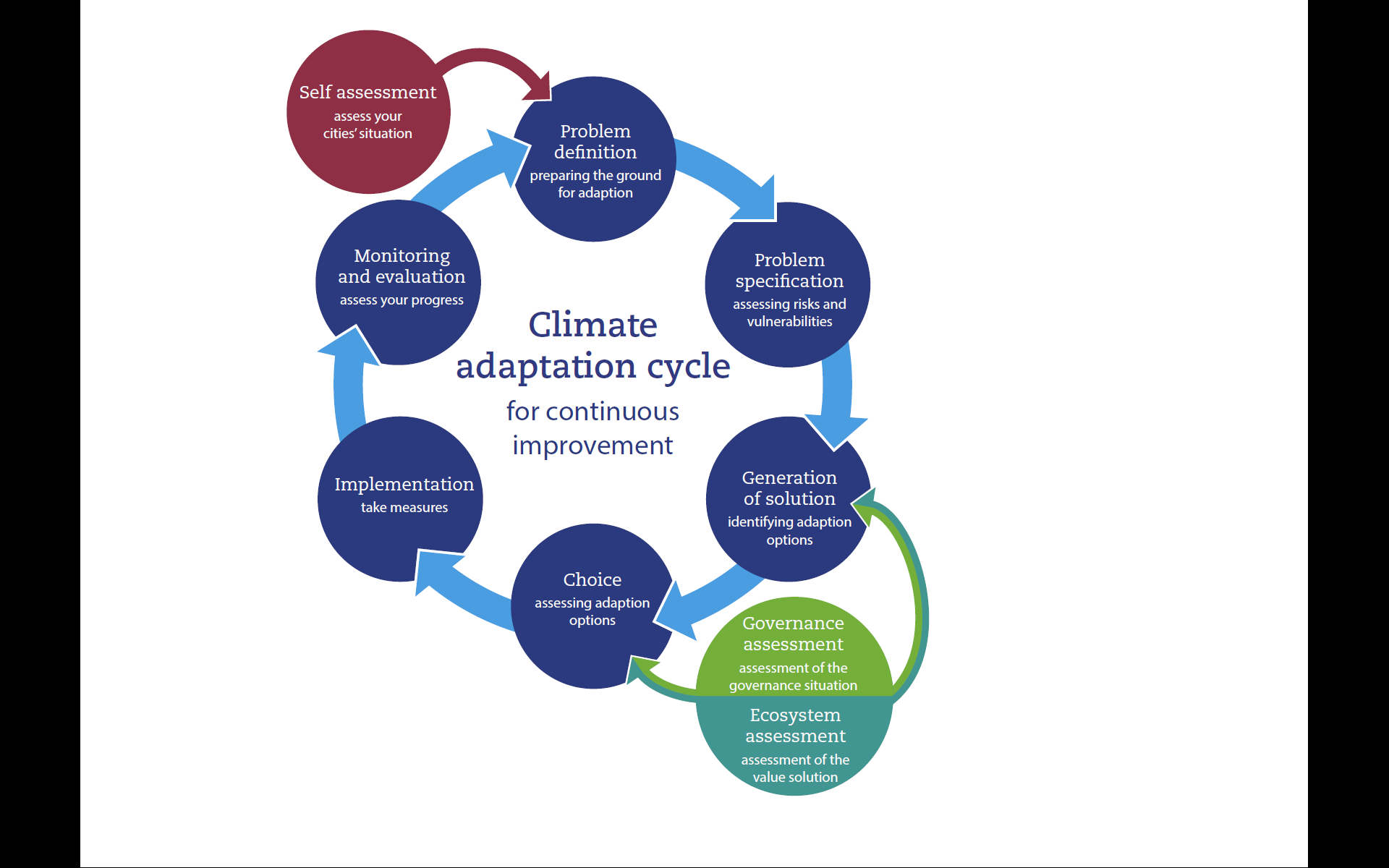 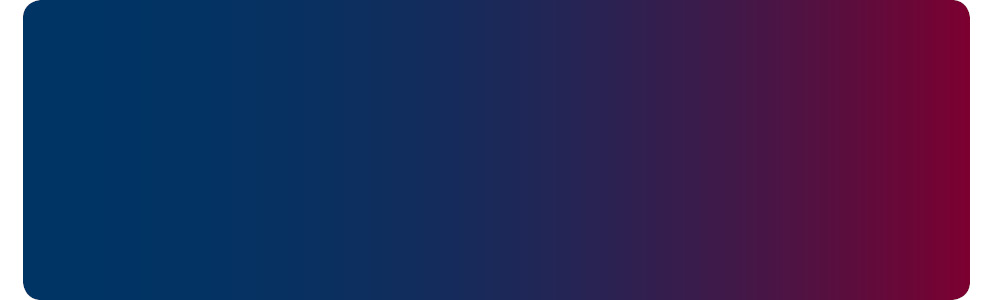 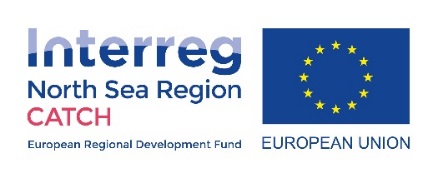 The climate adaptation cycle
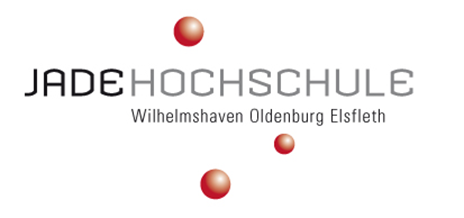 The CATCH www-site
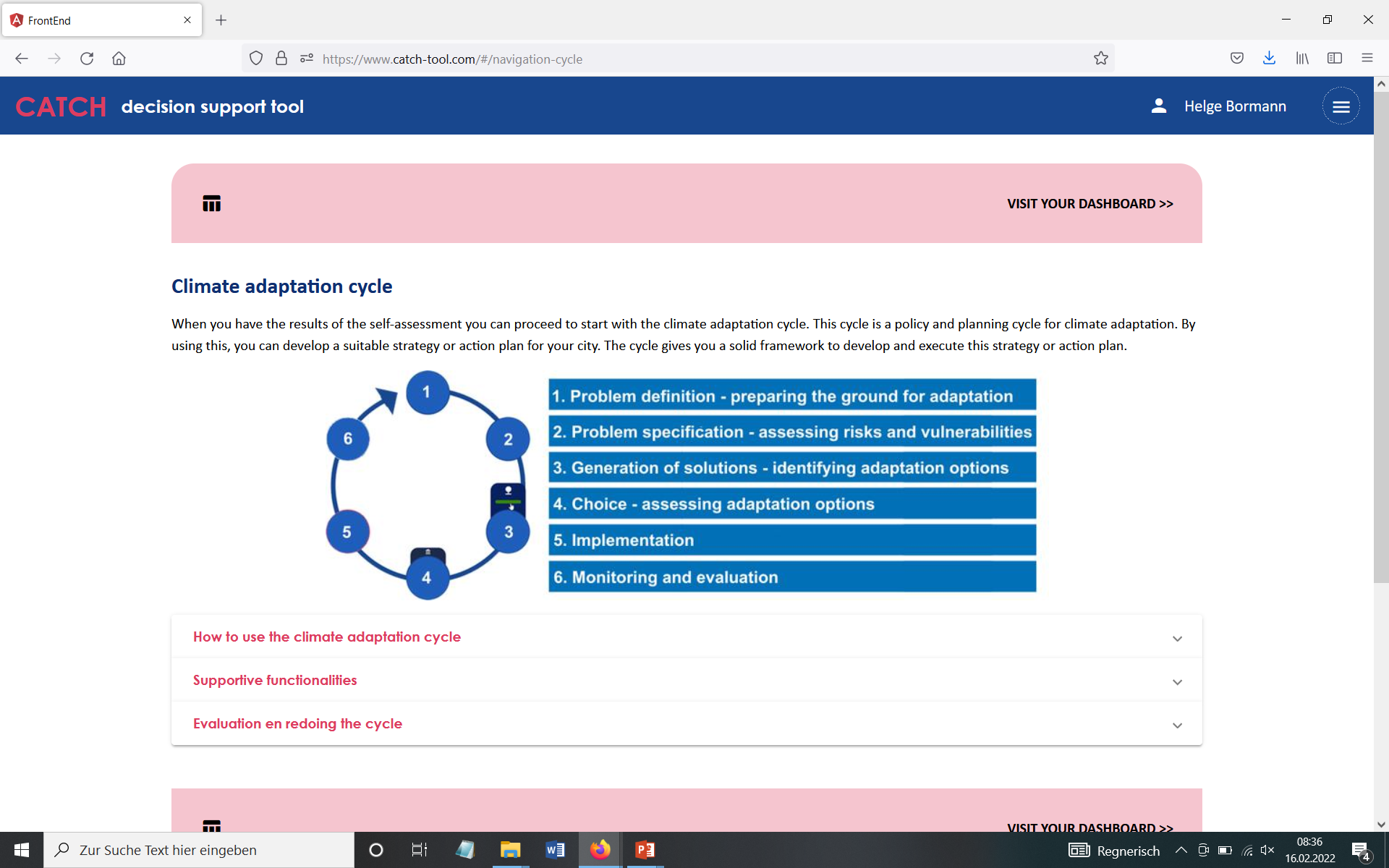 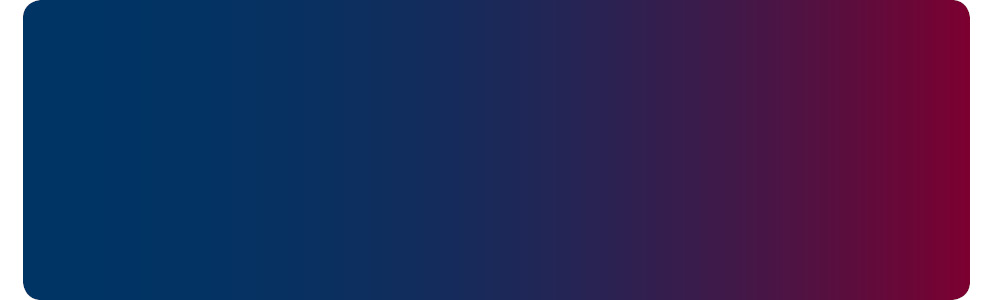 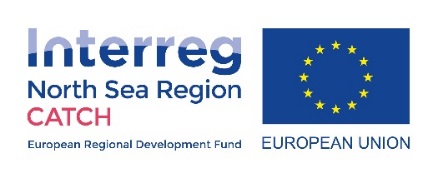 The climate adaptation cycle
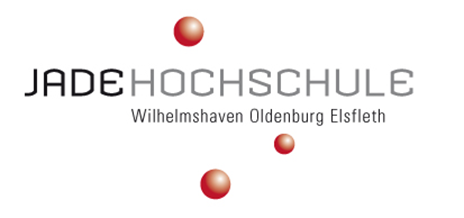 The CATCH www-site: step 4
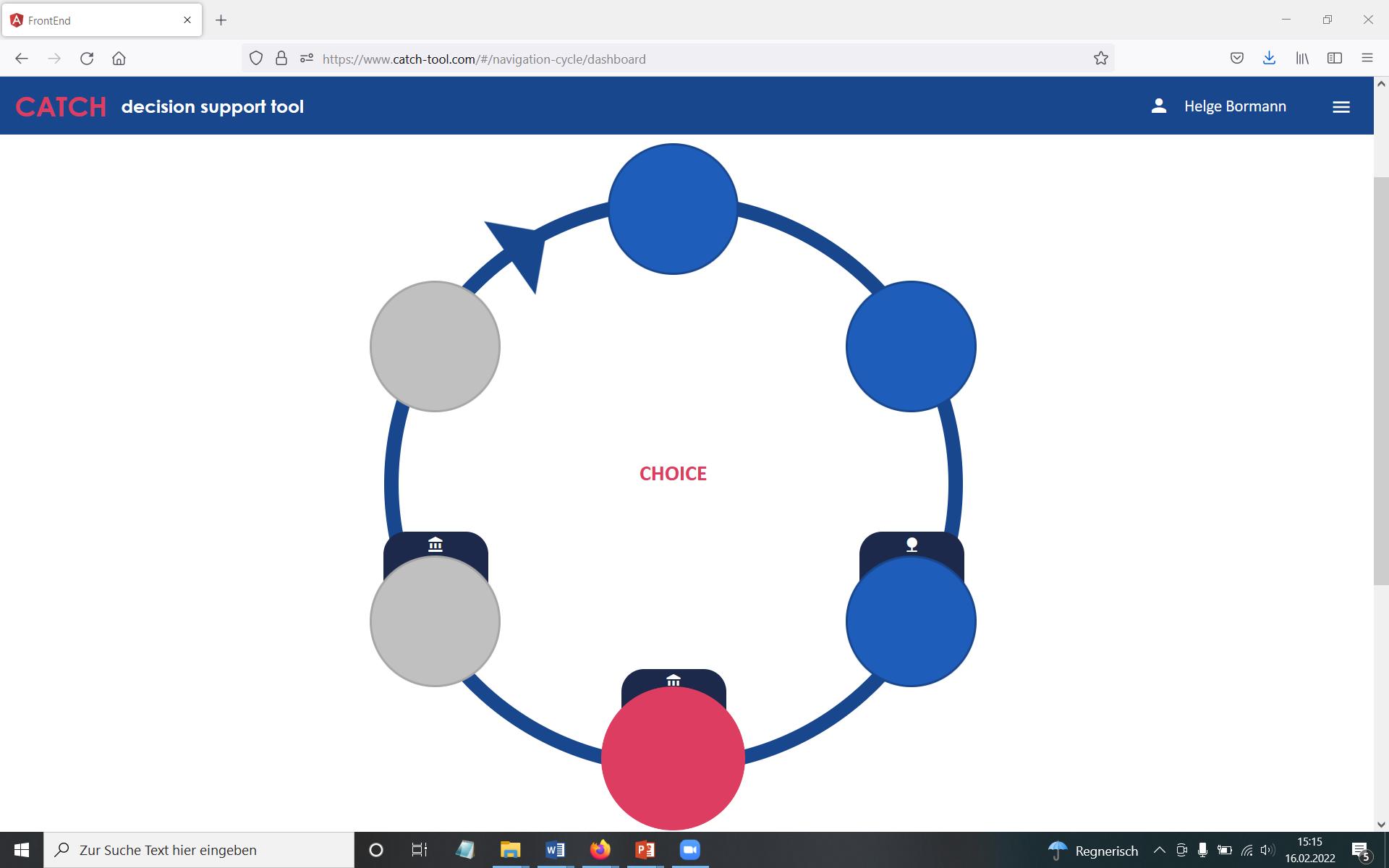 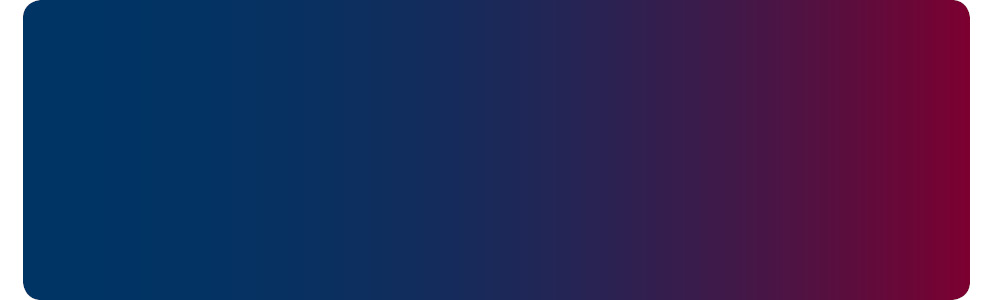 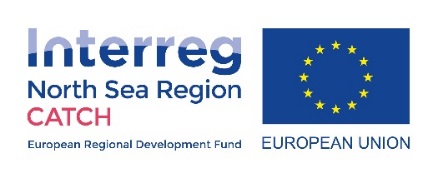 The climate adaptation cycle
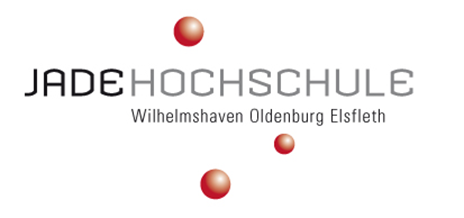 Step 4: Choice of a climate adaptation measure
Objectives of step 4

Supporting the choice of the most suitable adaptation solution

Drawing the attention on 

      - The important stakeholders
      - An adequate time horizon
      - Solutions achieving max. potential synergies 

 Helping to find suitable indicators for a good decision
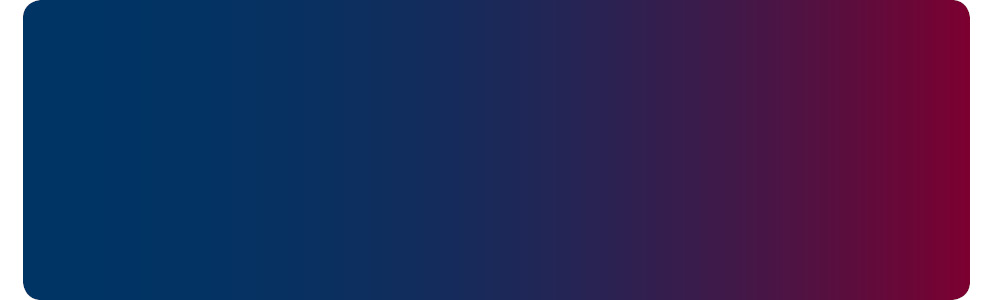 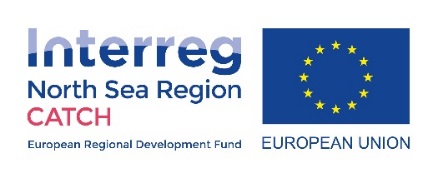 The climate adaptation cycle
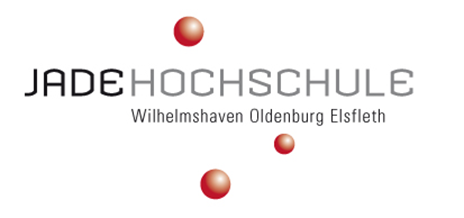 Step 4: Choice of a climate adaptation measure
Good practice example

A multi-criteria assessment applied in Norwich (UK)
Considering technical, environmental, social and economic indicators
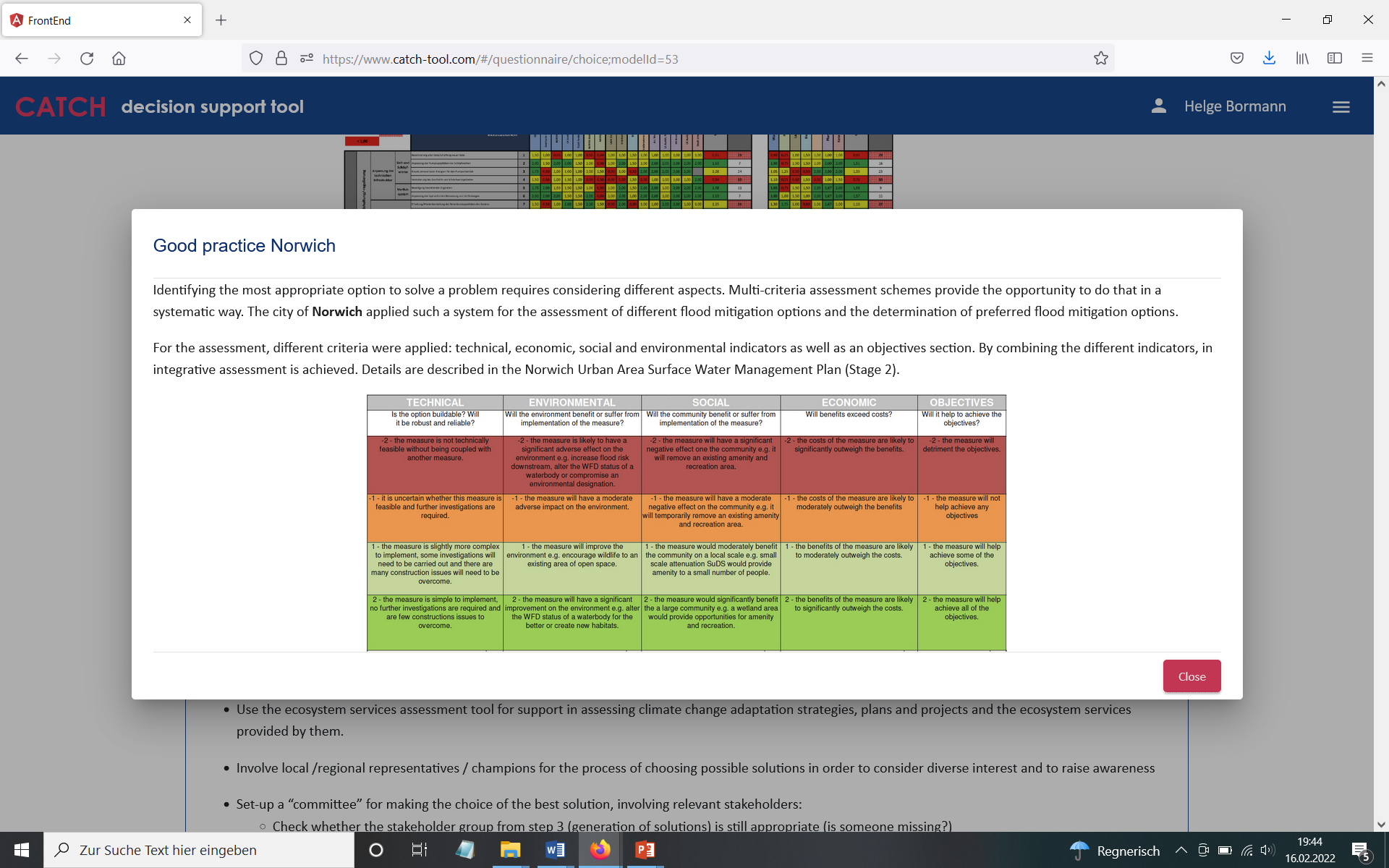 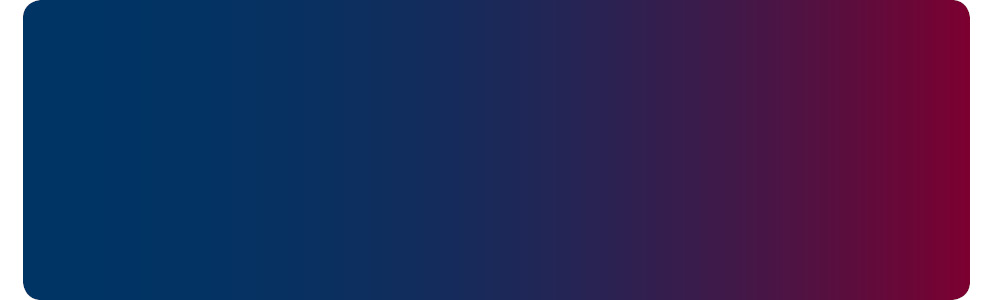 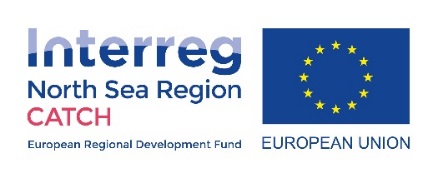 The climate adaptation cycle
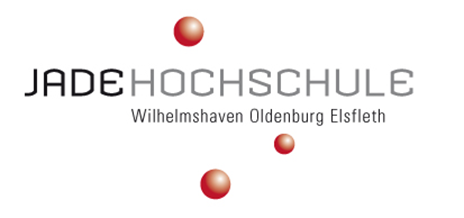 Step 4: Choice of a climate adaptation measure
Important to consider: 

Governance assessment: analyzing the local / regional governance system

       Identify additional important stakeholders
       Understand decision making processes
       Discover restrictions in your local / regional system
    
Ecosystem Services assessment 

       Understand the values of urban ecosystems / blue-green structures 
       Integrate the approach into planning processes


Direct links to the GA and the EA are provided in the adaptation cycle
(for details on GA and EA see module 6)
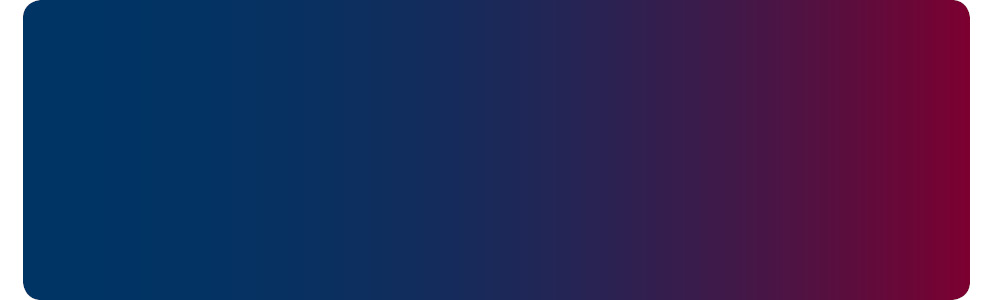 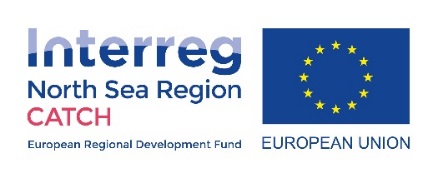 The climate adaptation cycle
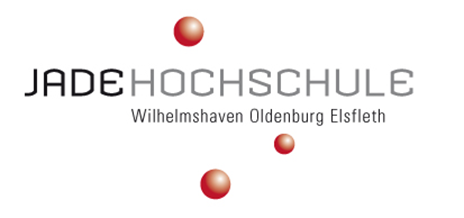 The CATCH www-site: step 5
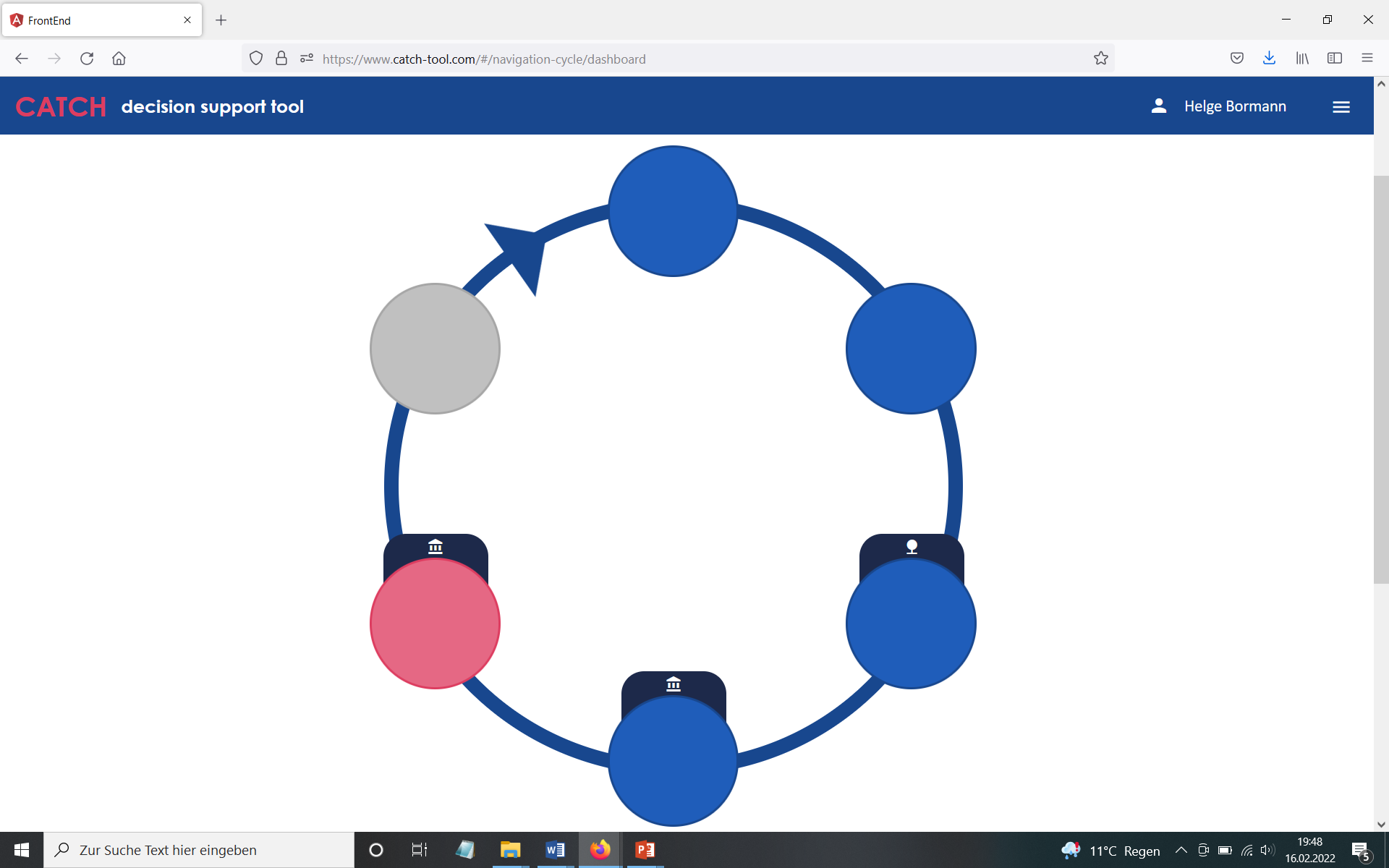 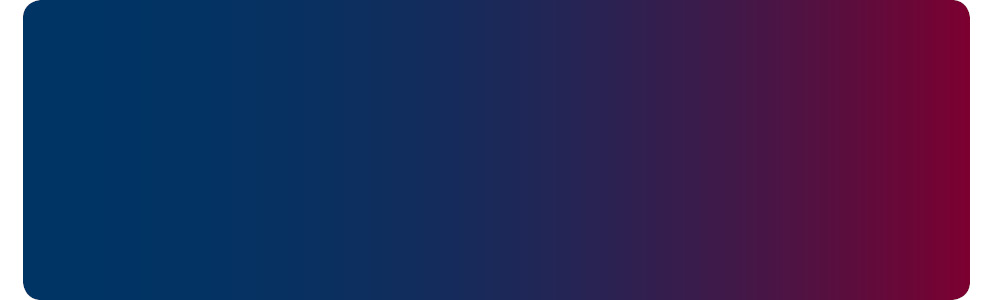 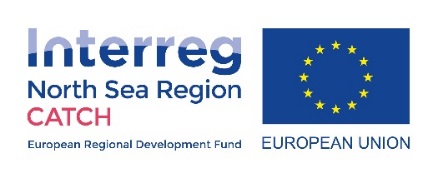 The climate adaptation cycle
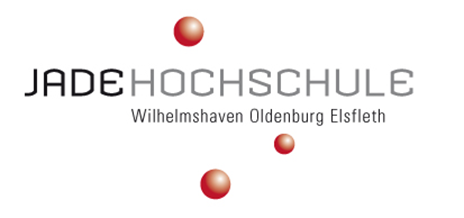 Step 5: Implementation phase
Objectives of step 5

Assisting a smooth implementation process 
Focus here is not in technical issues but on communication

Optimize communication to prevent obstruction
Involve actors, inform the public
 Consider do’s and don’ts if available
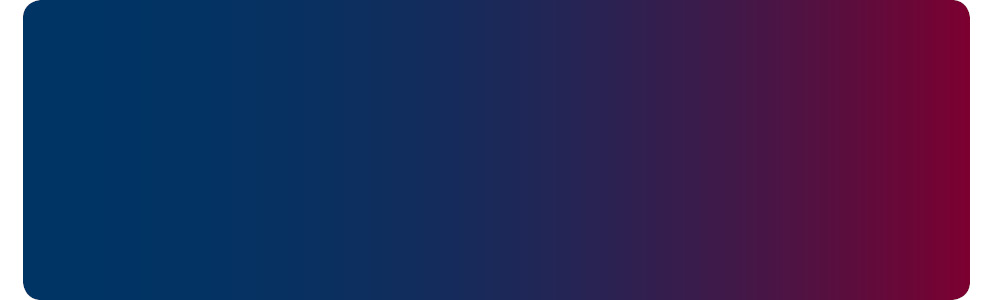 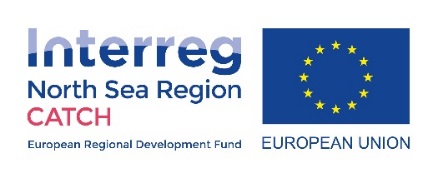 The climate adaptation cycle
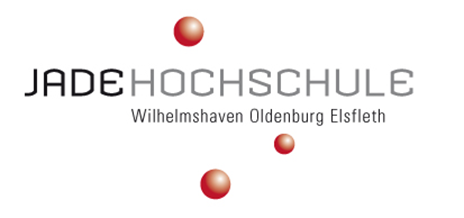 Step 5: Implementation phase
Good practice example

Zwolle (The Netherlands) climate adaptation communication material
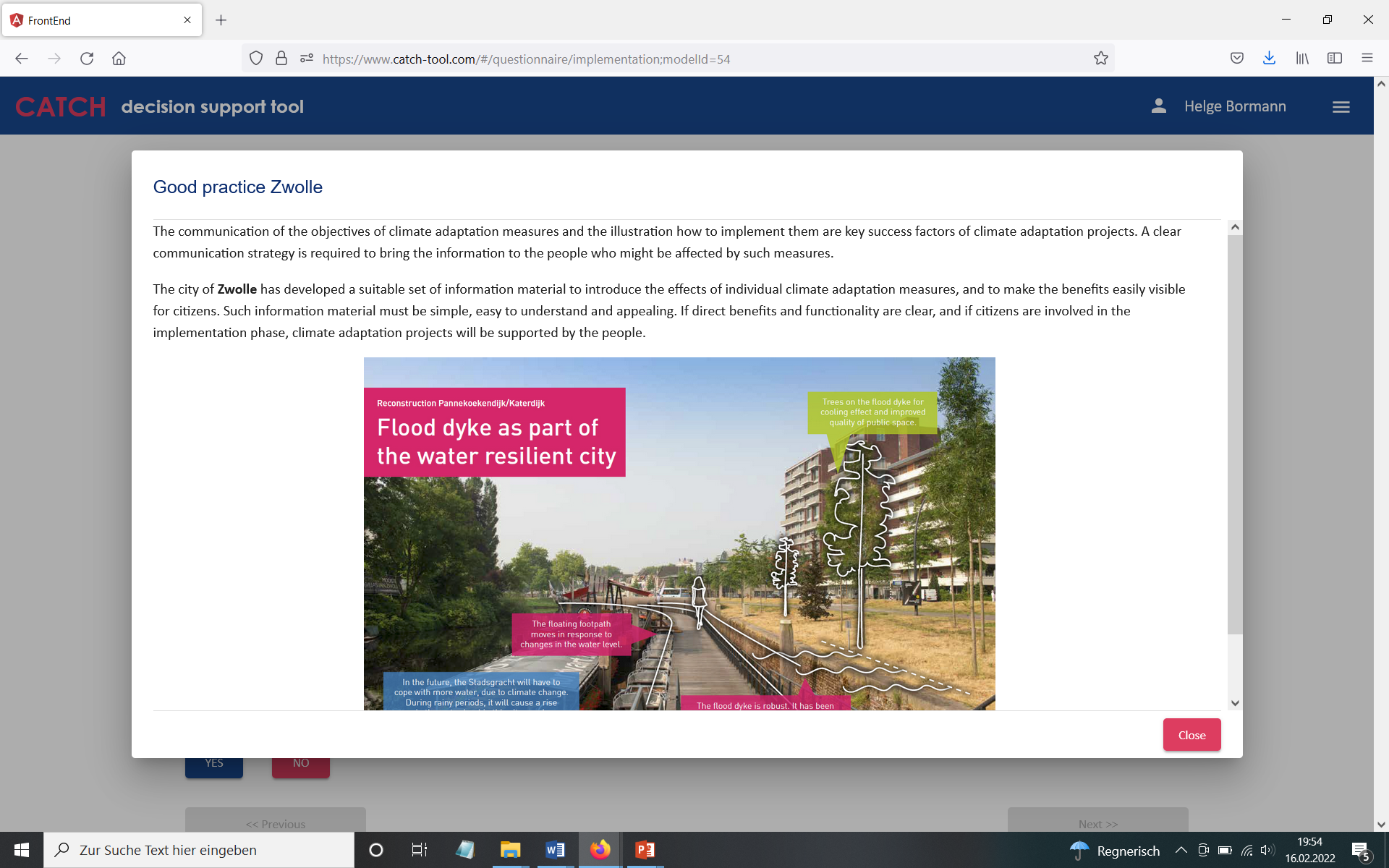 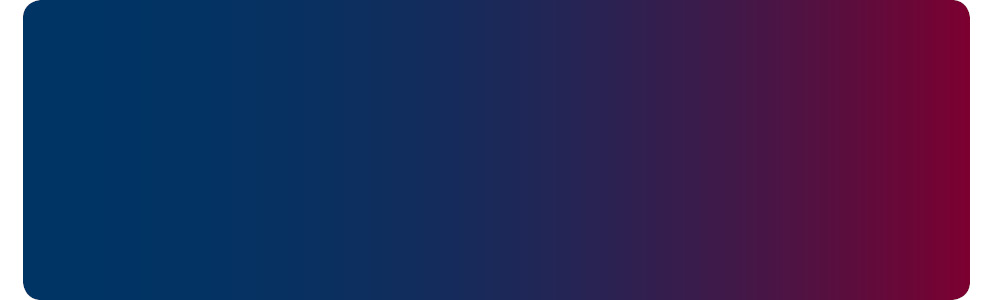 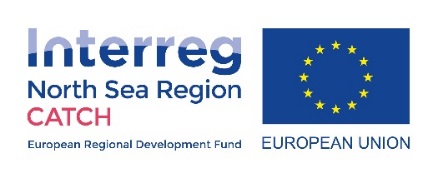 The climate adaptation cycle
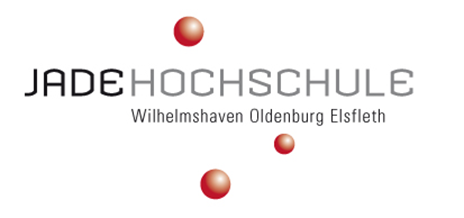 The CATCH www-site: step 6
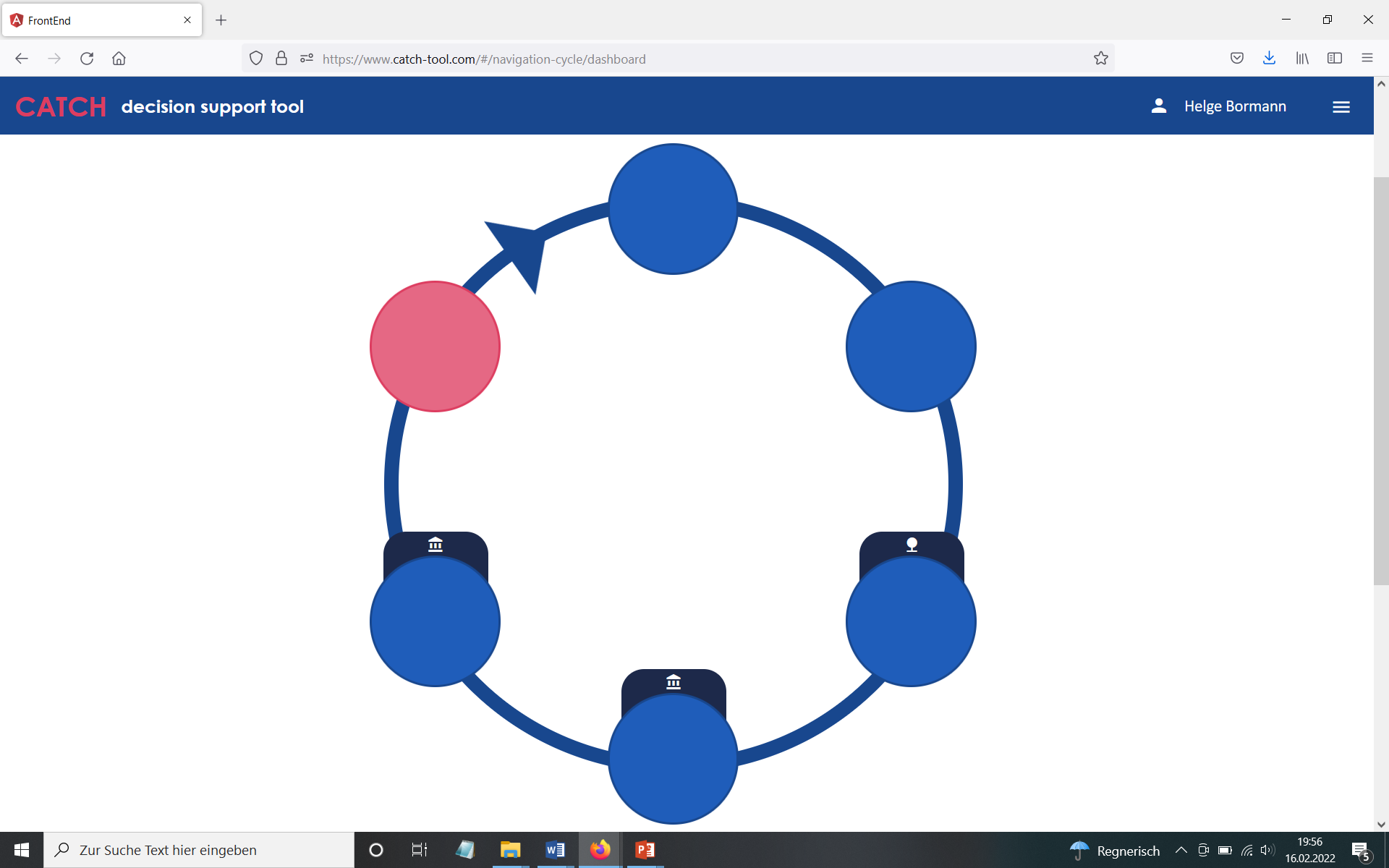 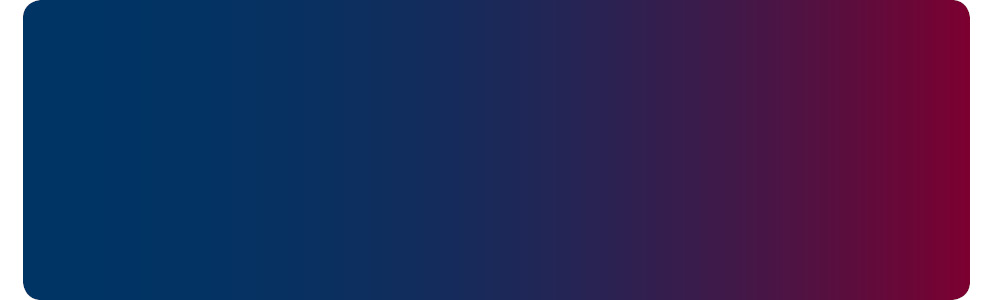 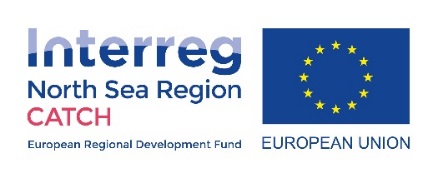 The climate adaptation cycle
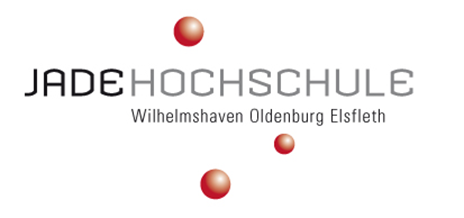 Step 6: Evaluation and Monitoring
Objectives of step 6

Monitor and evaluate the intended and unforeseen consequences

Essential for the identification of further development options and strategic adjustments

CATCH self-assessment can be used as evaluation tool
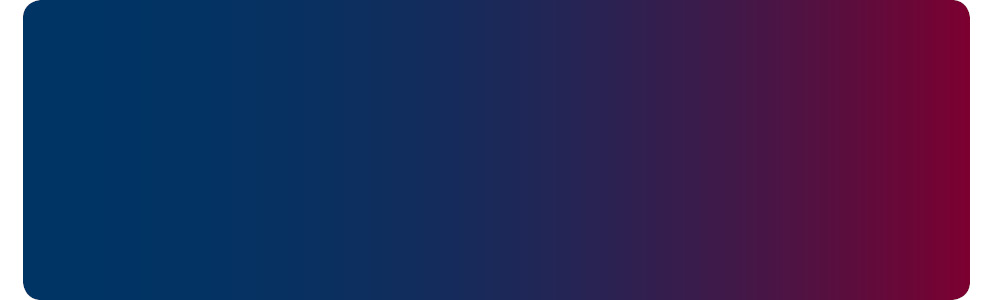 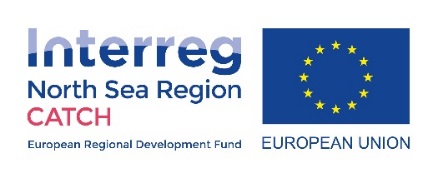 The climate adaptation cycle
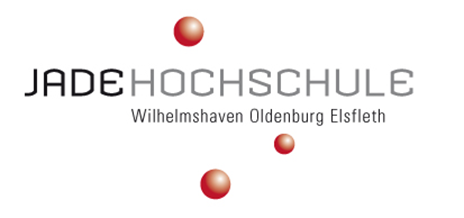 Step 6: Evaluation and Monitoring
Good practice example

CATCH city self assessment
Assessment of the current state for the three pillars of the WSC concept
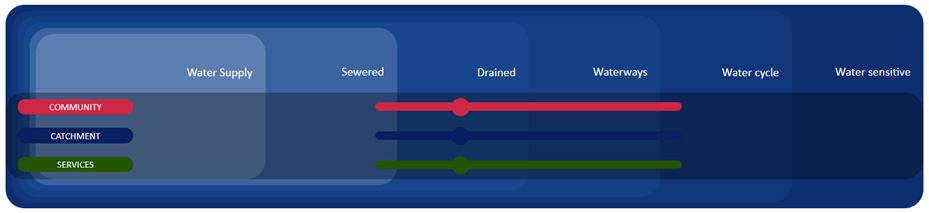 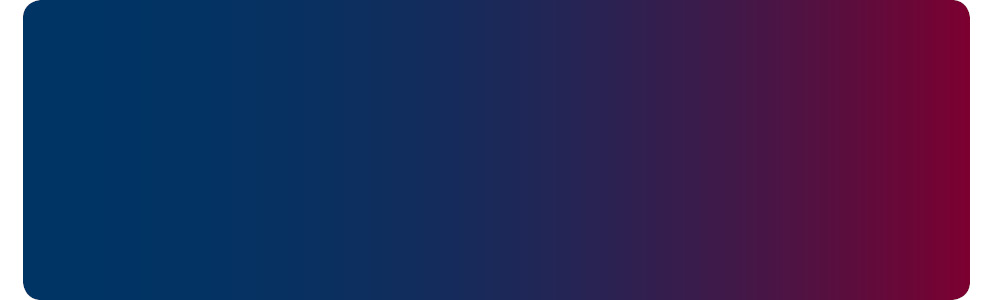 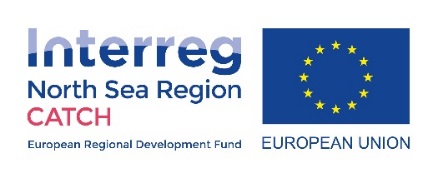 The climate adaptation cycle
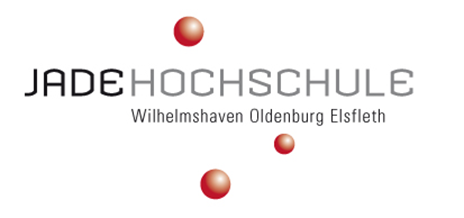 New challenges emerging?
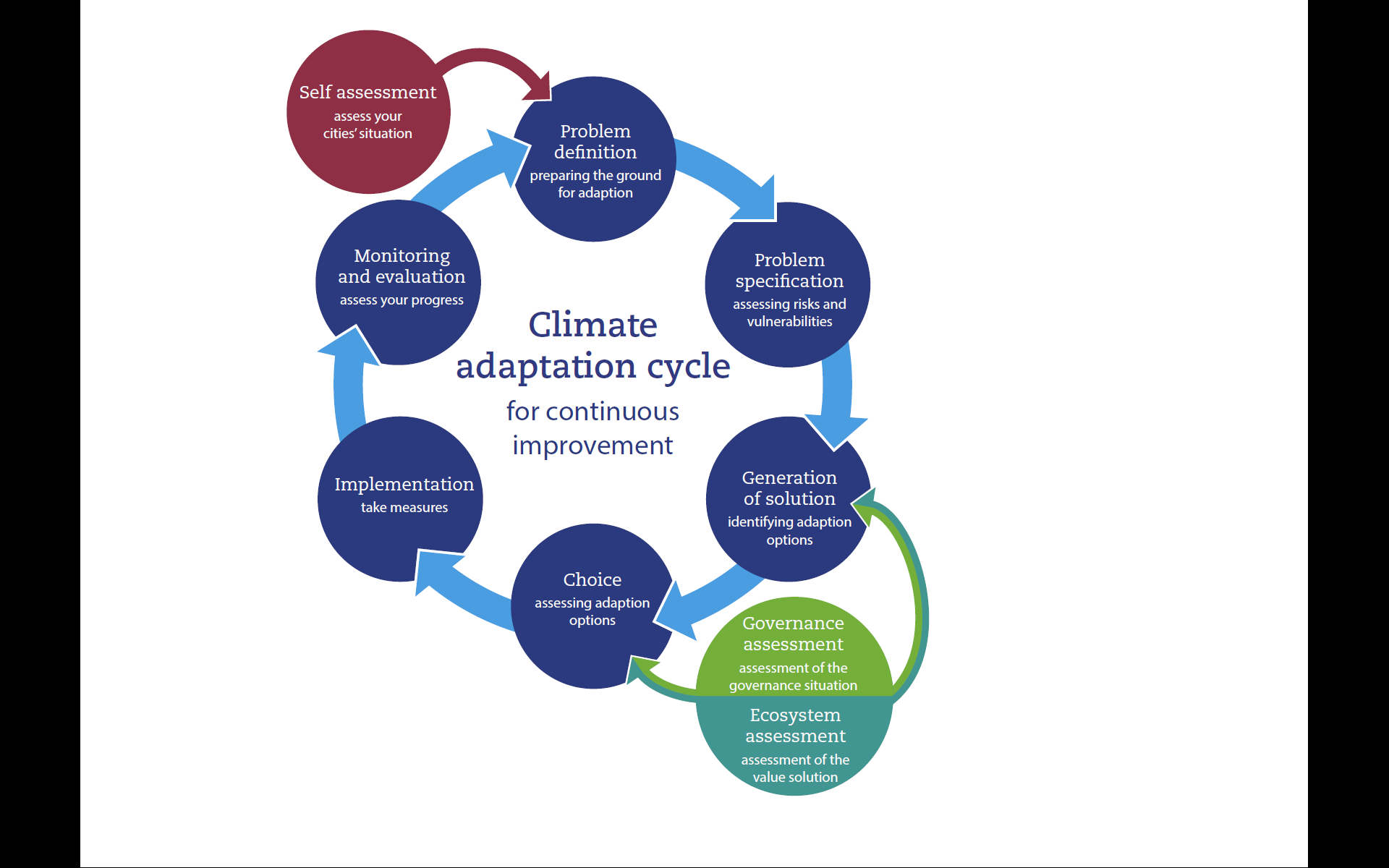 Adjustment in scale or 
level of integration required? 

 Redo the climate adaptation cycle


Additional information on governance
And/or ecosystem services needed? 

 Apply GA and/or EA